Chào mừng các con
đến với môn Tiếng Việt!!!
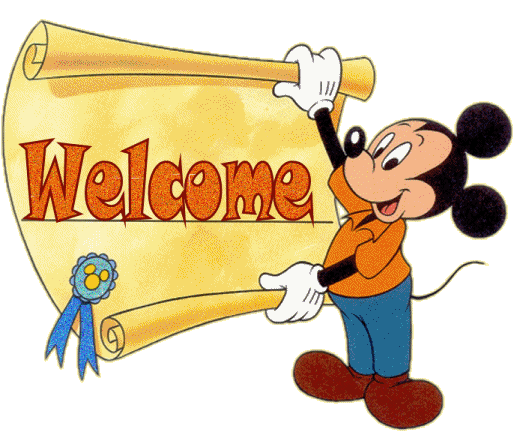 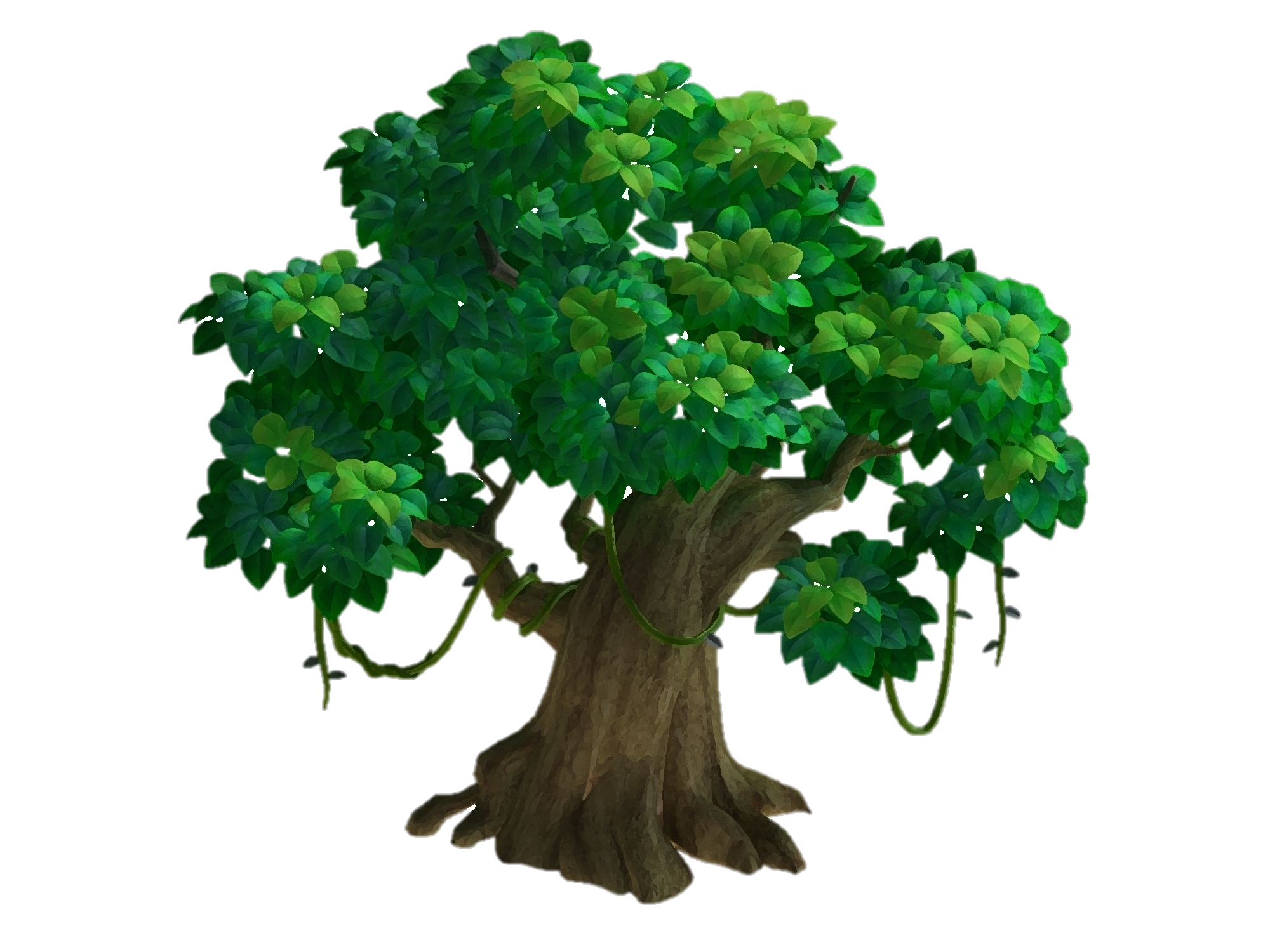 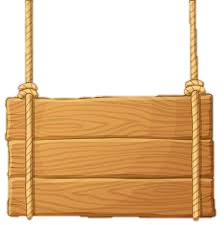 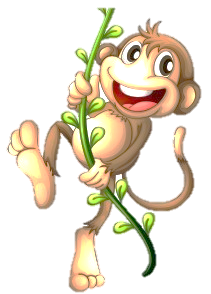 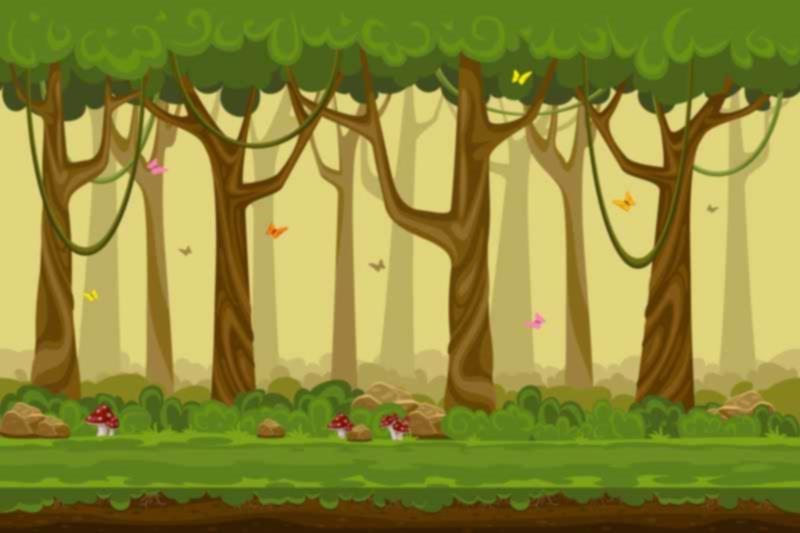 BẢO VỆ
RỪNG XANH
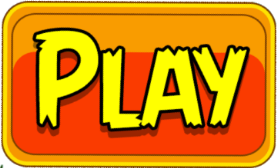 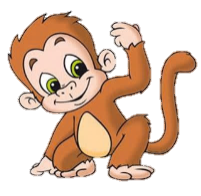 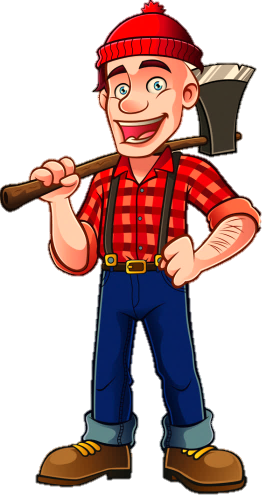 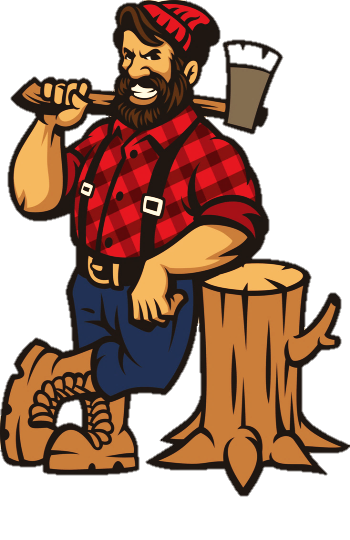 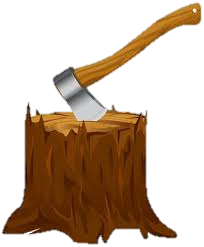 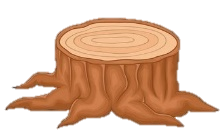 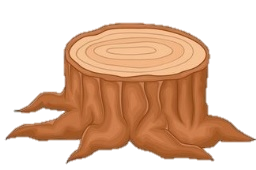 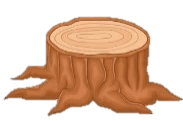 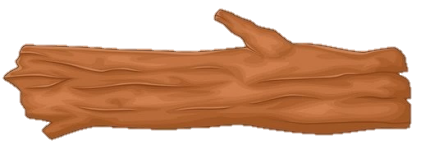 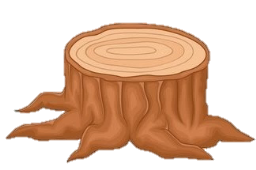 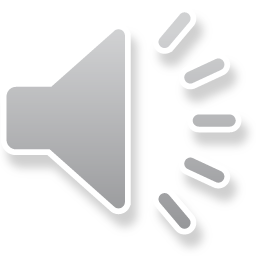 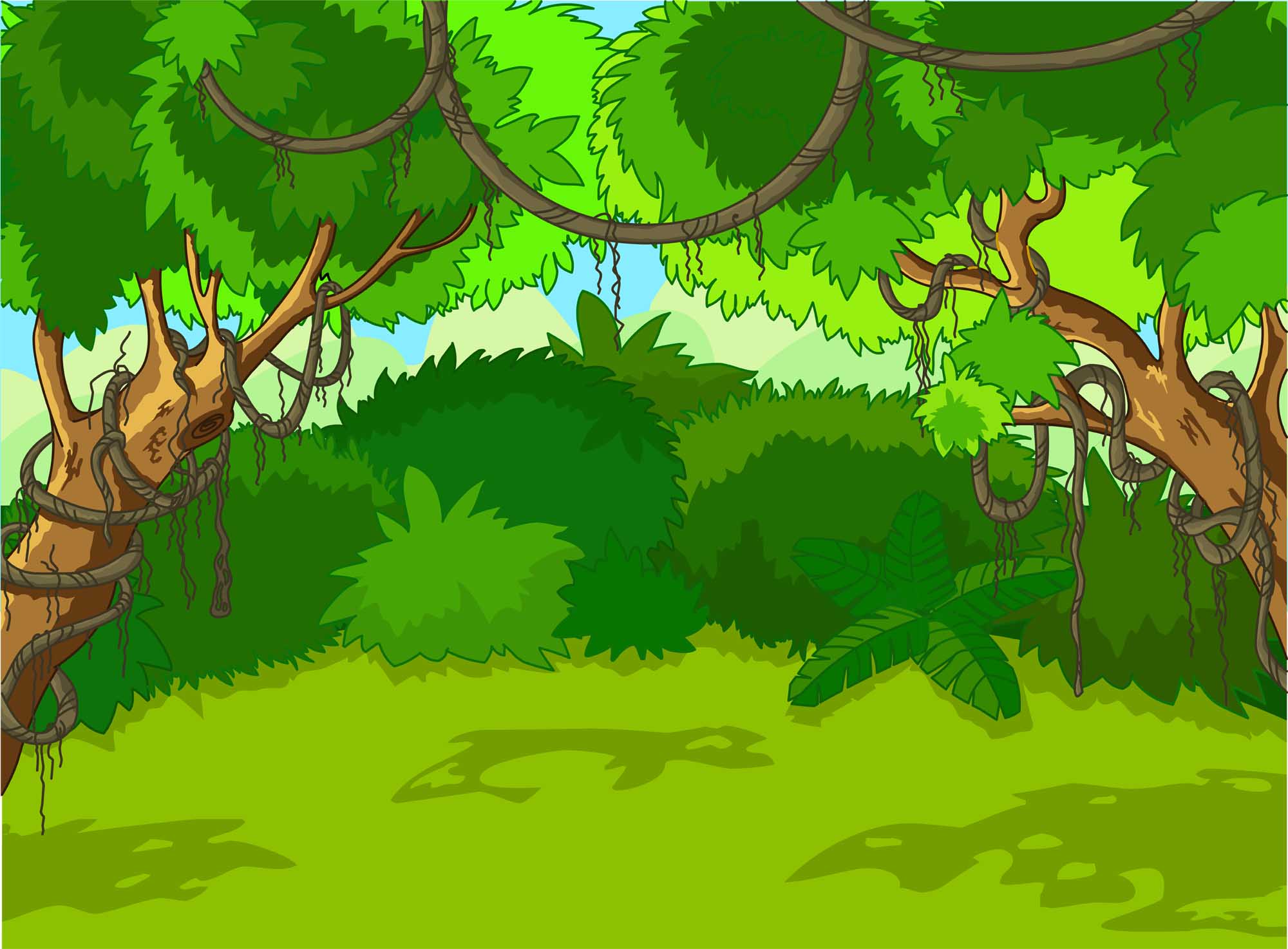 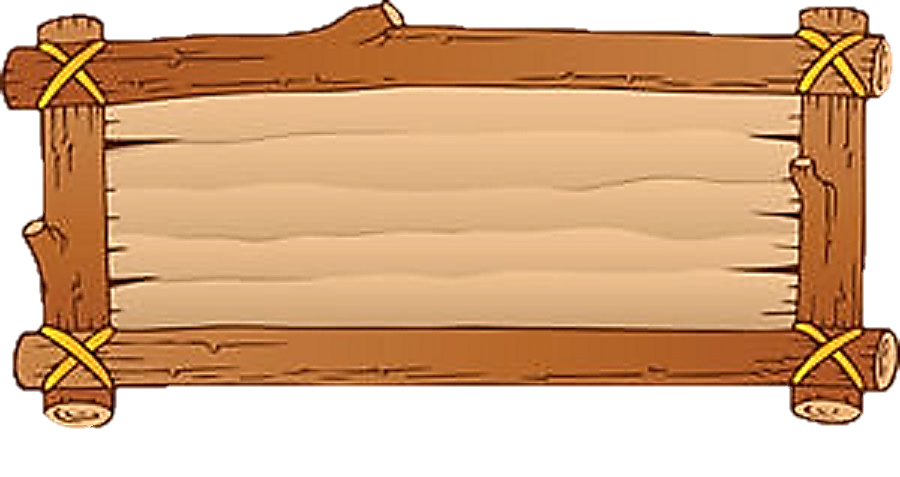 Trả lời đúng các câu hỏi 
để giúp các chú khỉ 
ngăn chặn hành vi 
phá rừng của nhóm lâm tặc
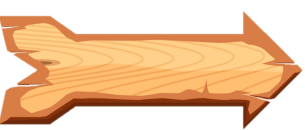 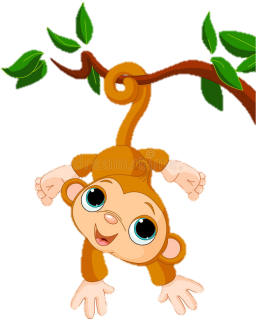 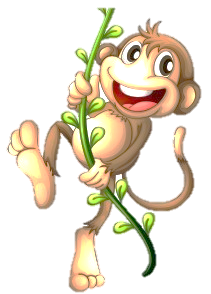 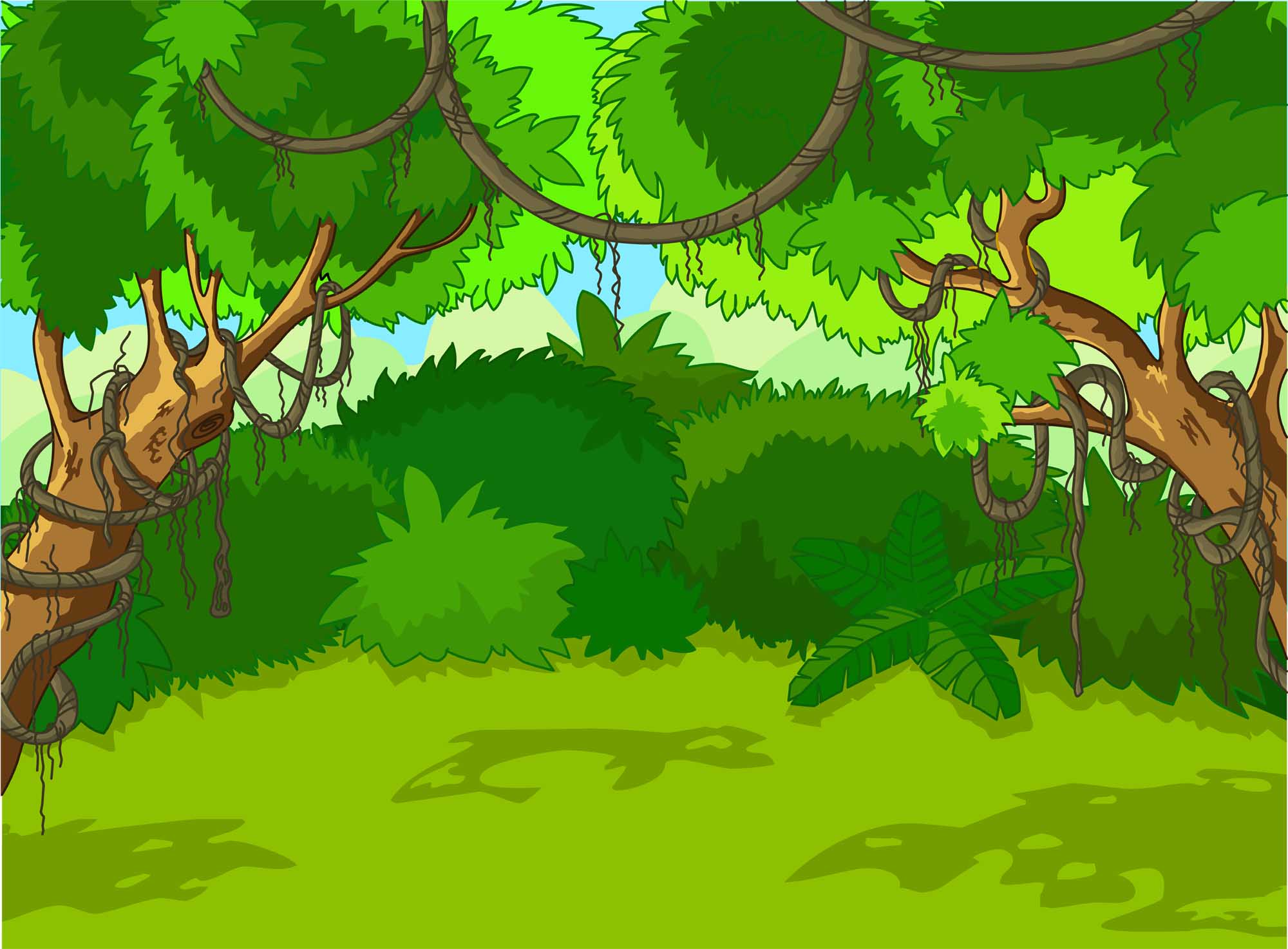 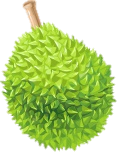 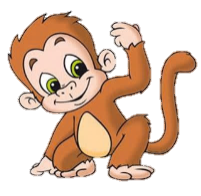 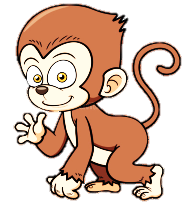 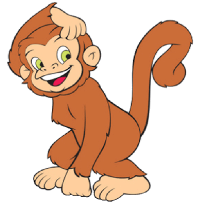 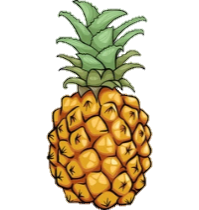 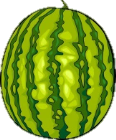 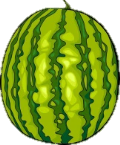 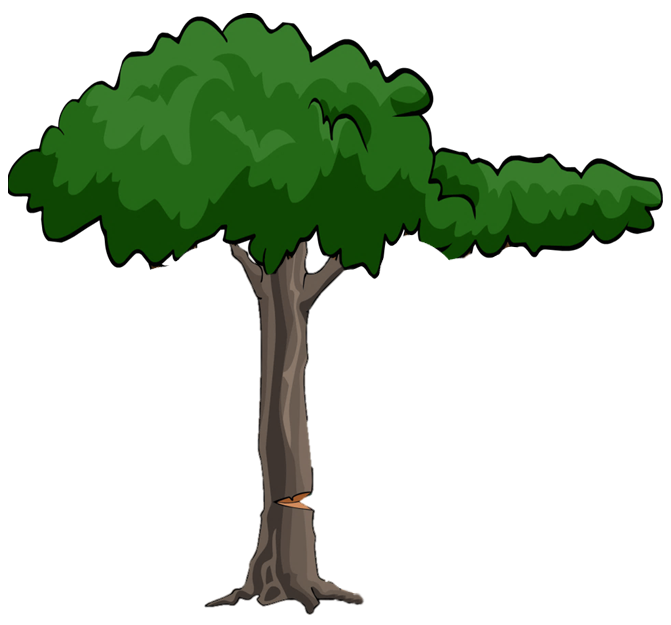 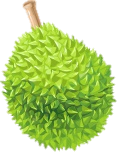 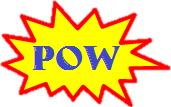 1
2
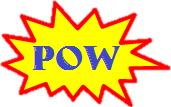 3
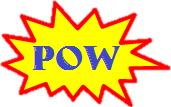 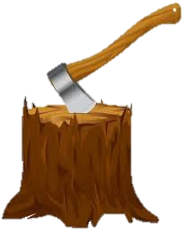 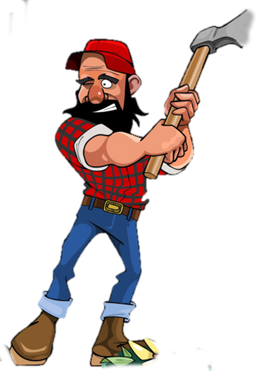 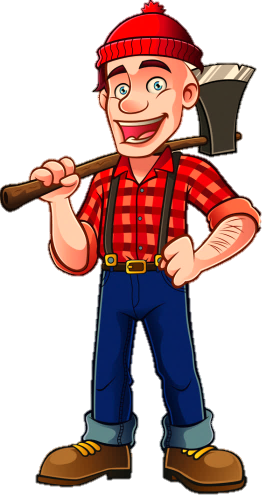 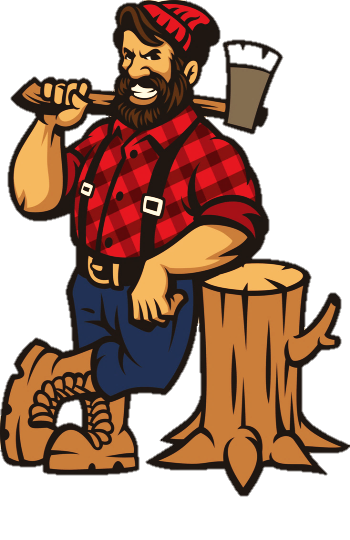 4
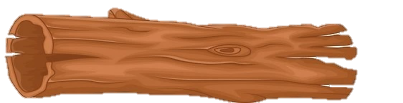 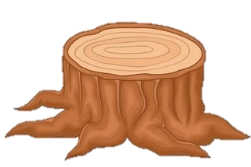 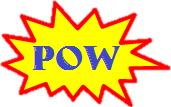 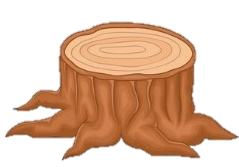 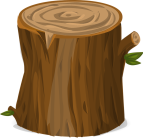 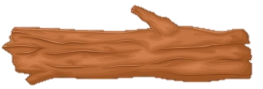 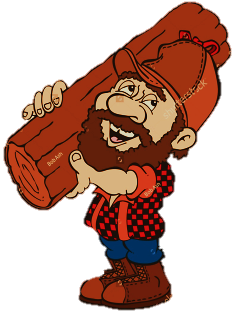 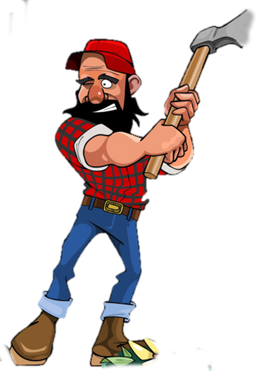 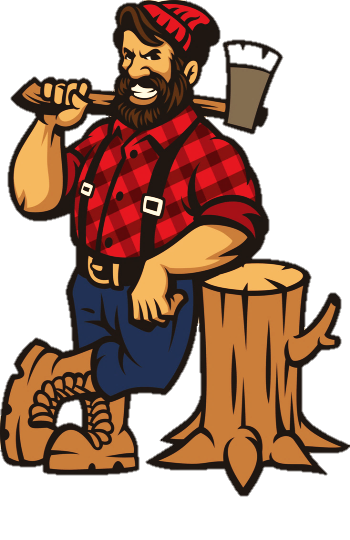 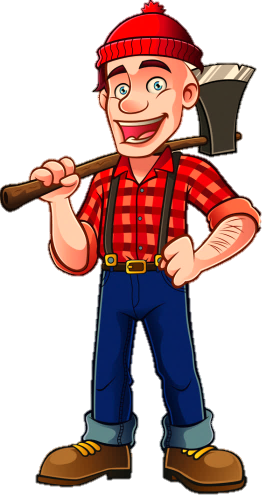 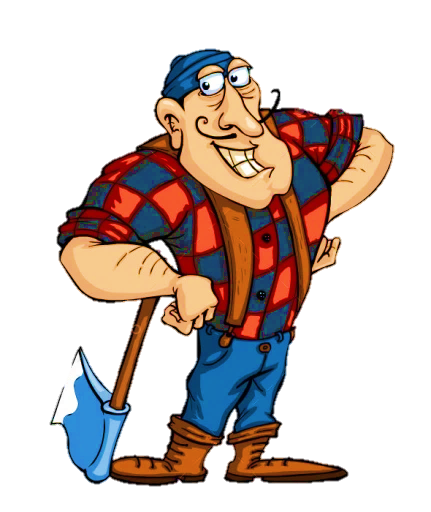 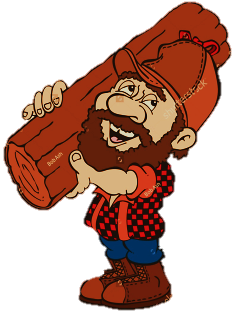 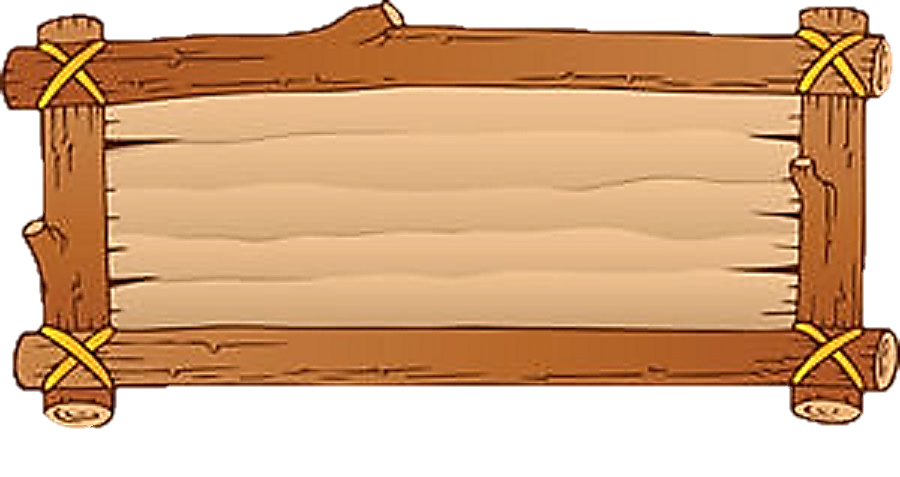 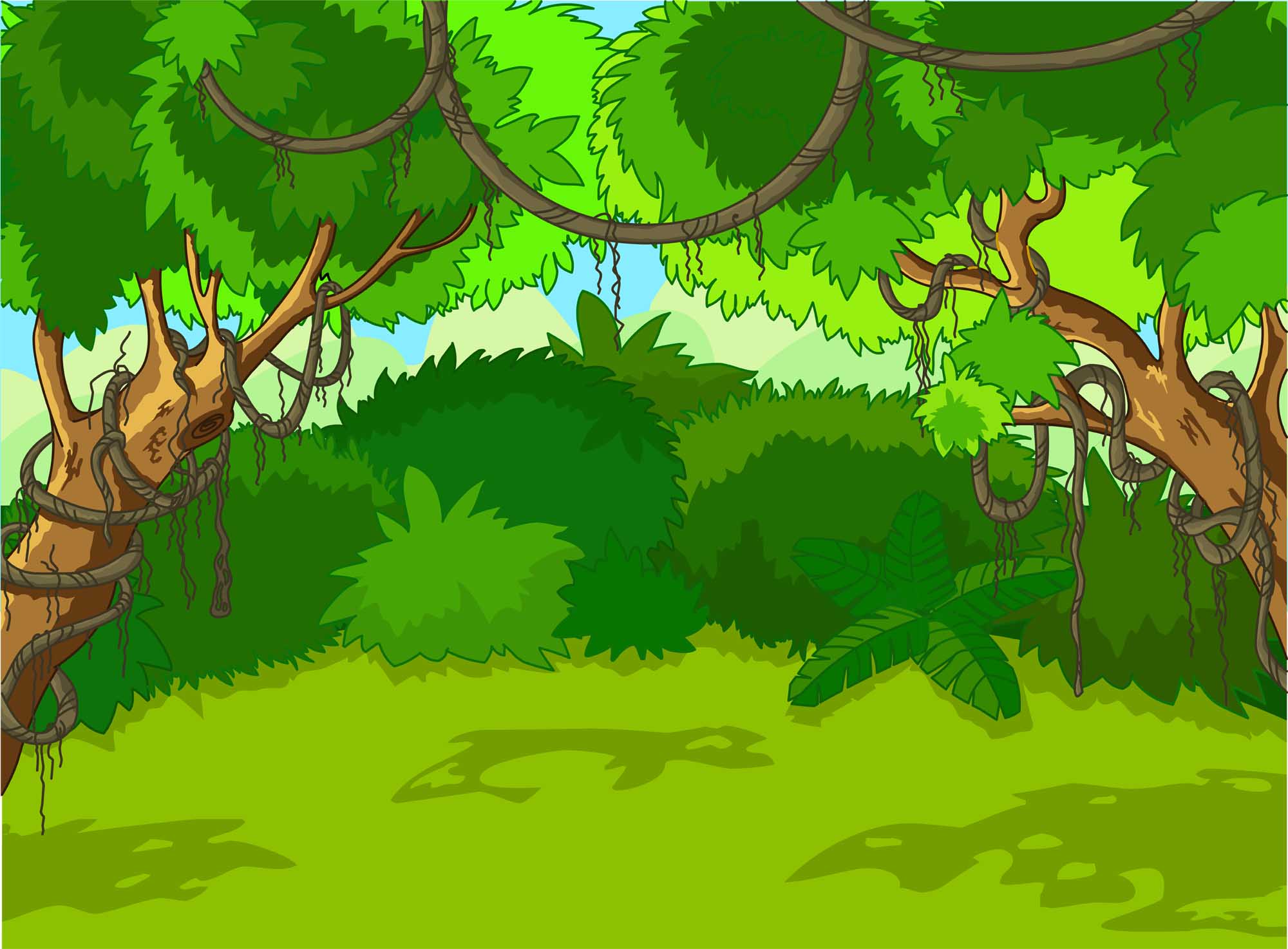 Bài Em mang về yêu thương nói về nhân vật nào?
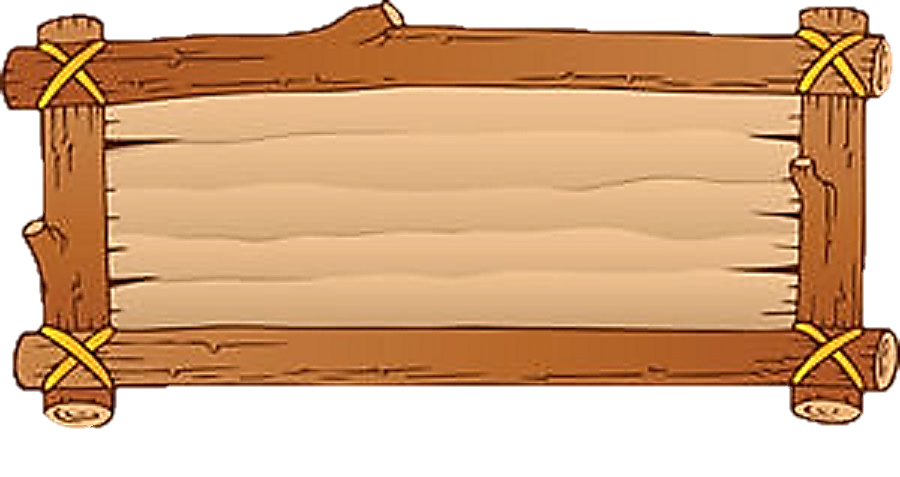 Em bé
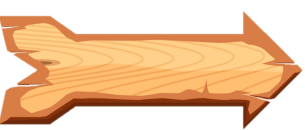 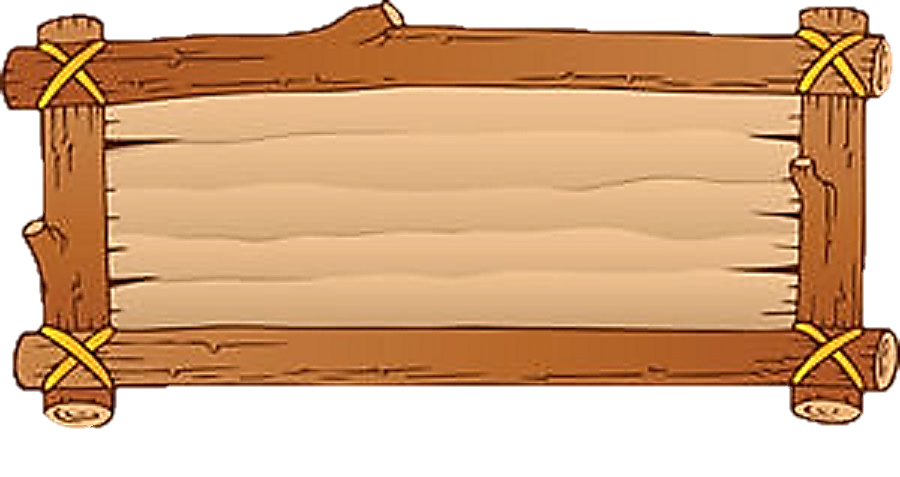 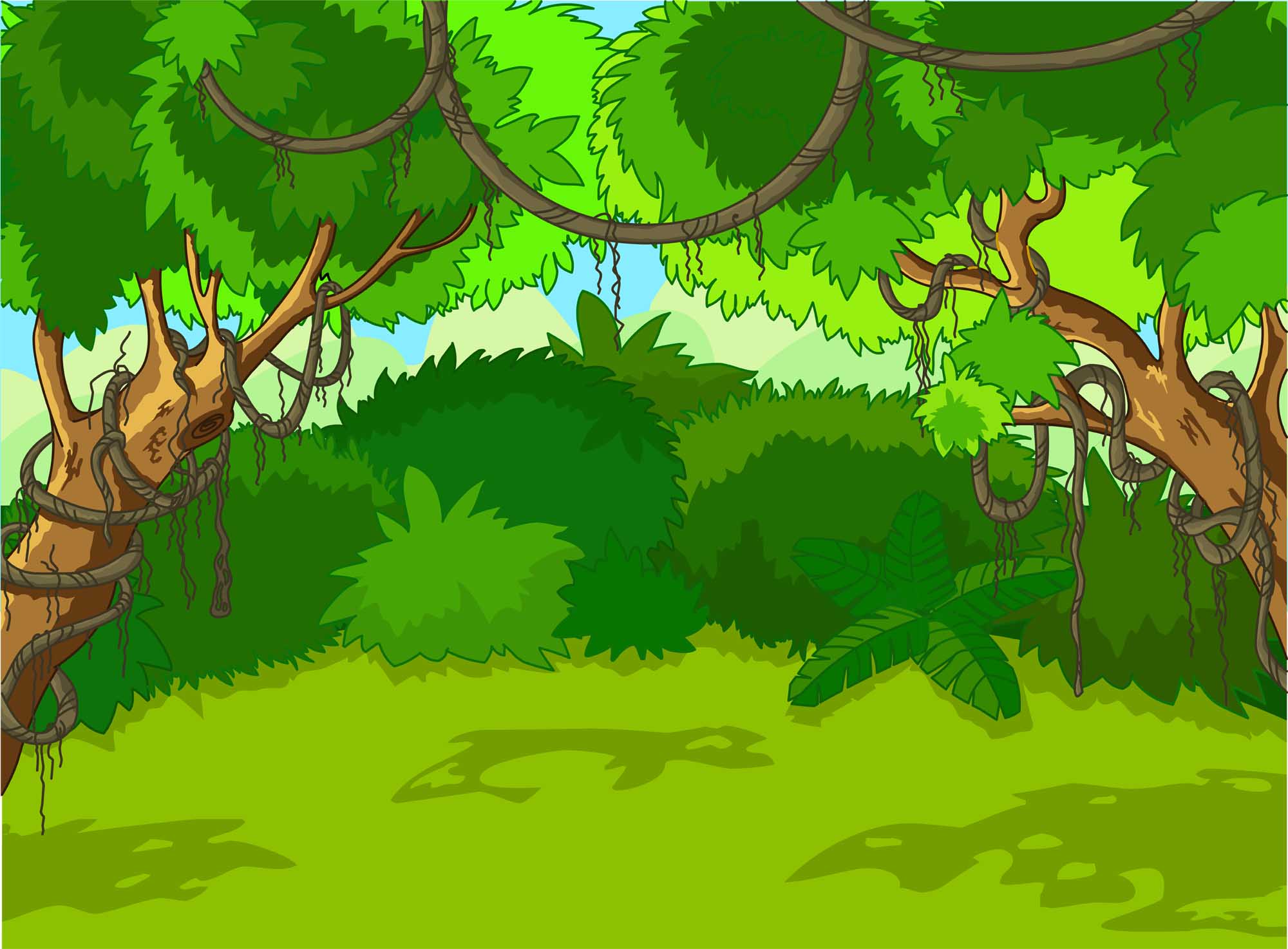 Dáng đi chưa vững của em bé là nghĩa của từ nào?
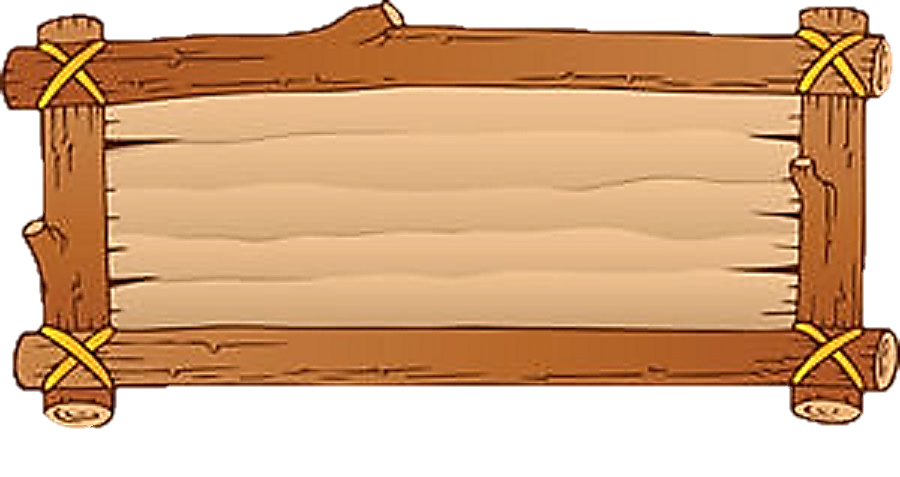 Lẫm chẫm
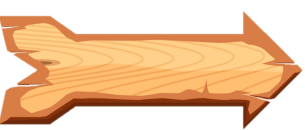 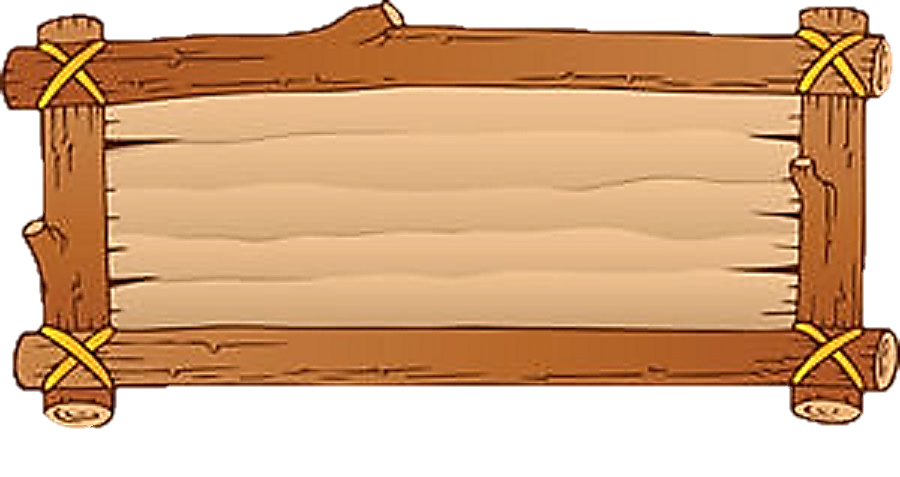 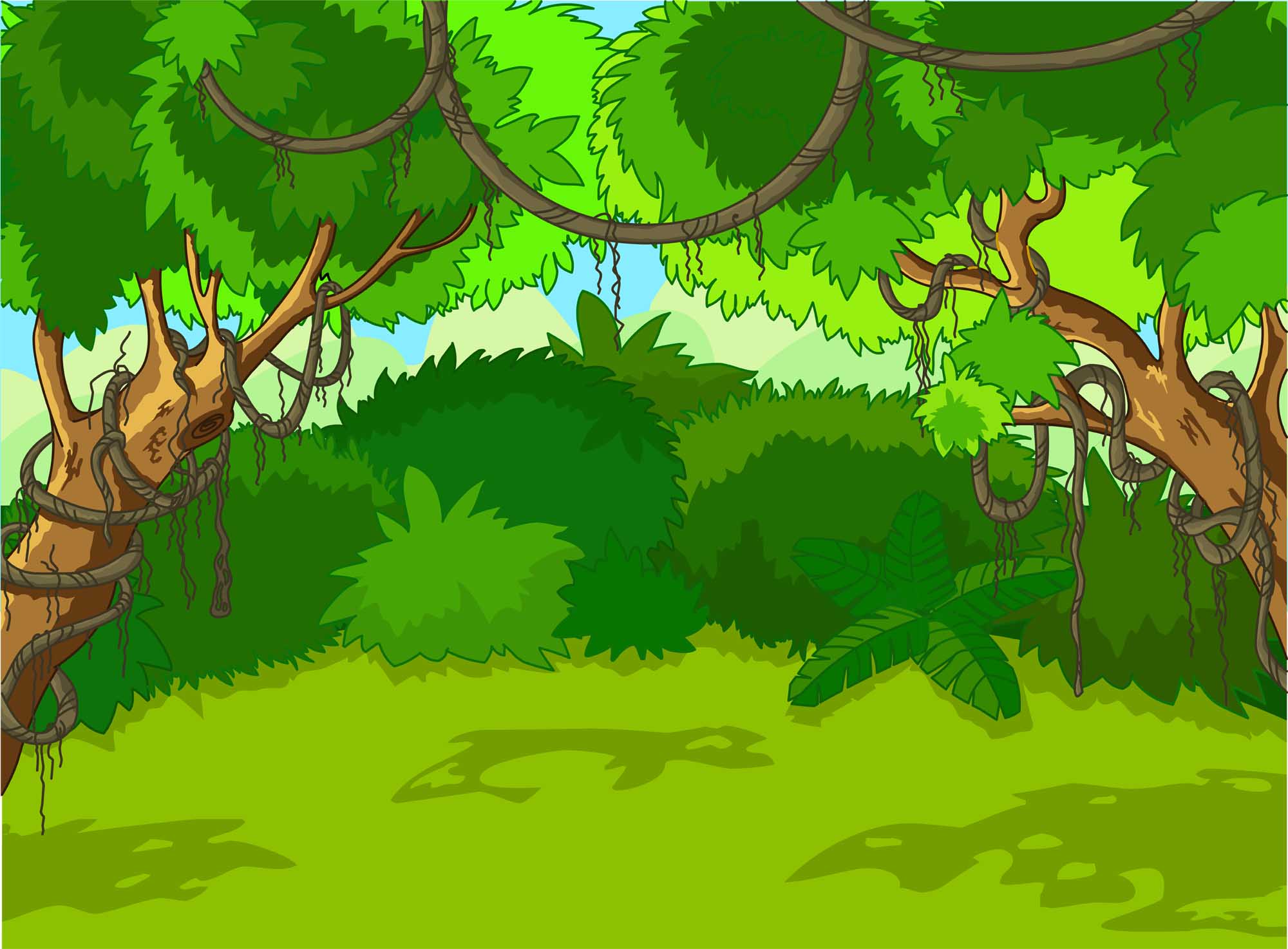 Bước chân đi lẫm chẫm
Tiếng cười vang sân….
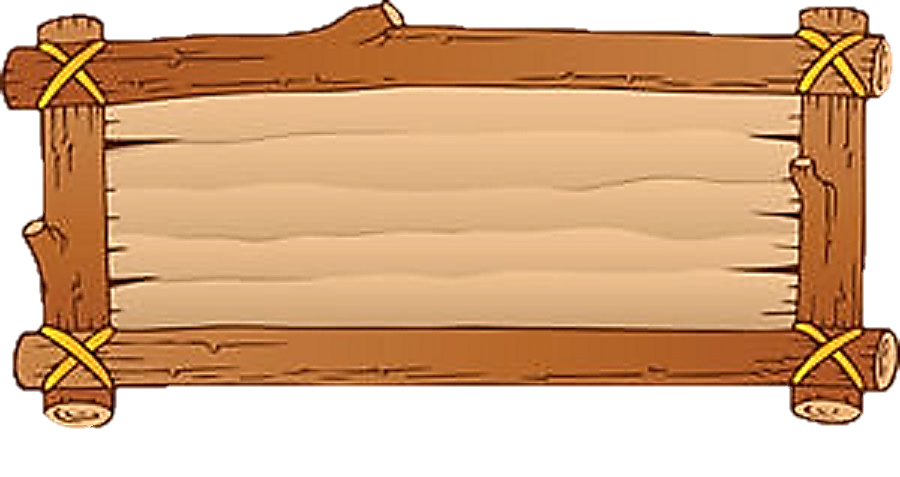 nhà
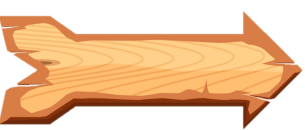 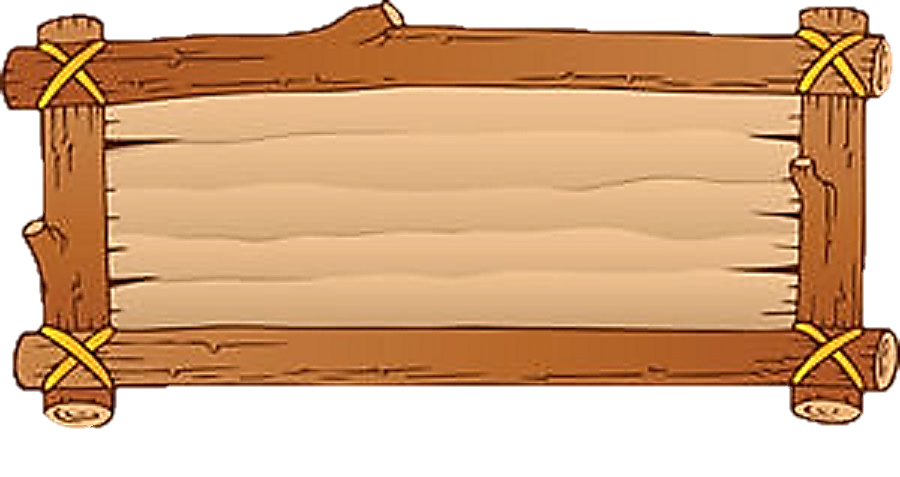 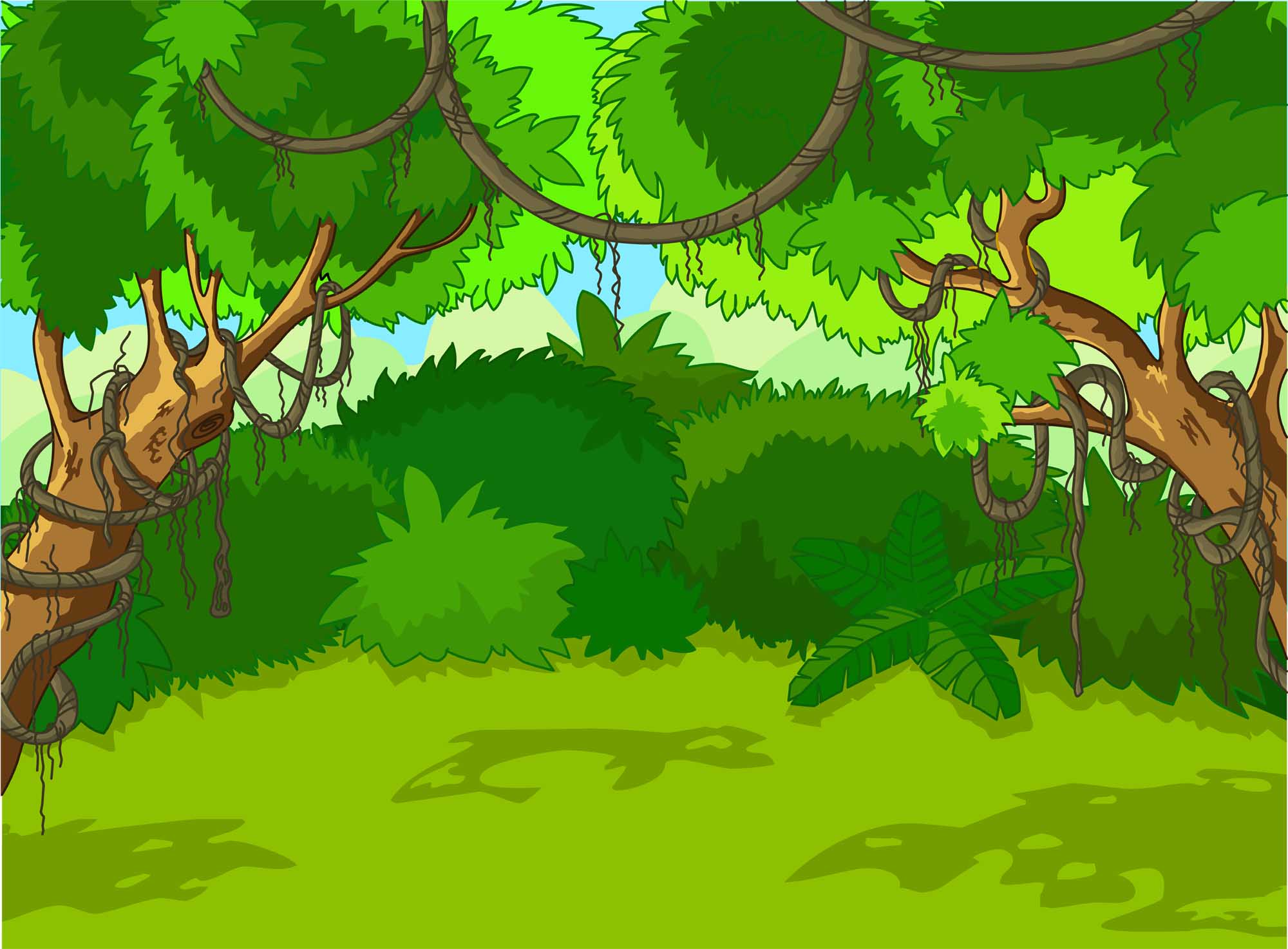 Ai dạy bé hát
Chải tóc hàng ngày
Ai kể chuyện hay
Khuyên bé đừng khóc?
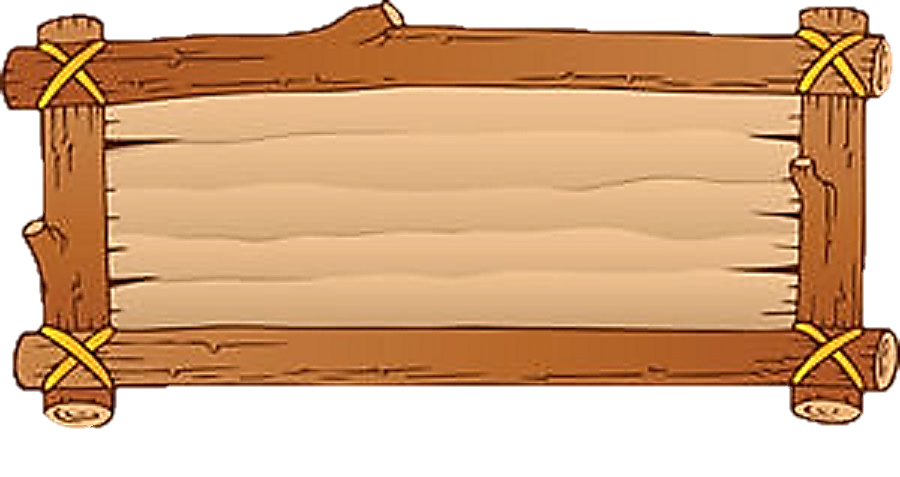 Mẹ
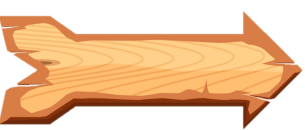 Con ghi tên bài vào vở
Đọc
Mẹ ( tiết 1 + 2)
Mục tiêu bài học
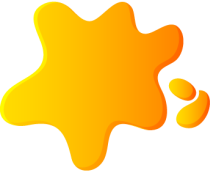 1
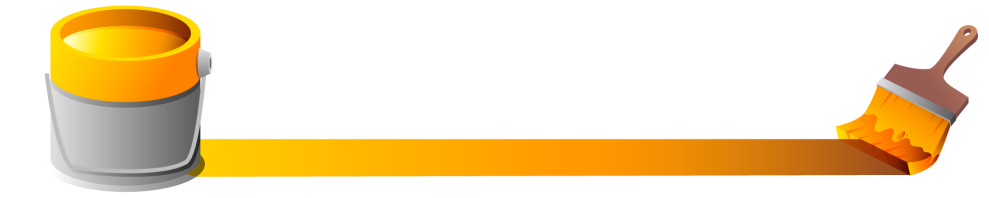 Đọc đúng các tiếng dễ đọc sai
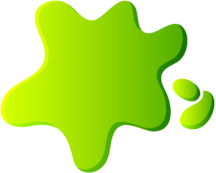 2
Biết đọc đúng lời đối thoại của các nhân vật trong bài
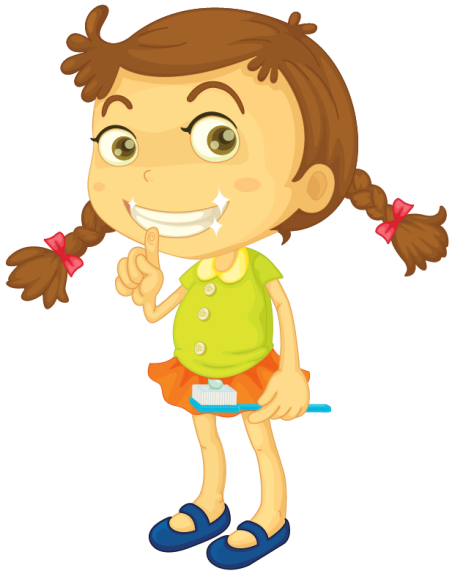 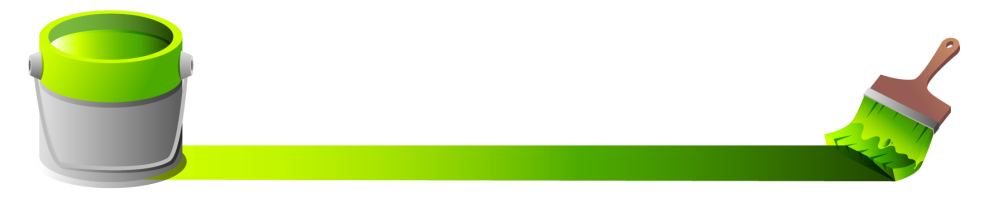 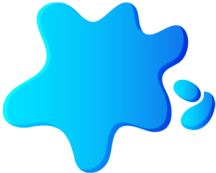 3
Nhận biết được tình cảm yêu thương, sự quan tâm, săn sóc của mẹ
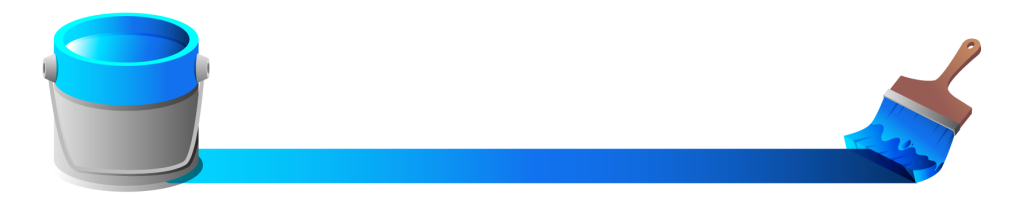 MẸ
BÀI 27
BÀI 27
Hãy kể cho bạn nghe một việc mà mẹ hoặc người thân đã làm để chăm sóc em.
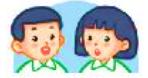 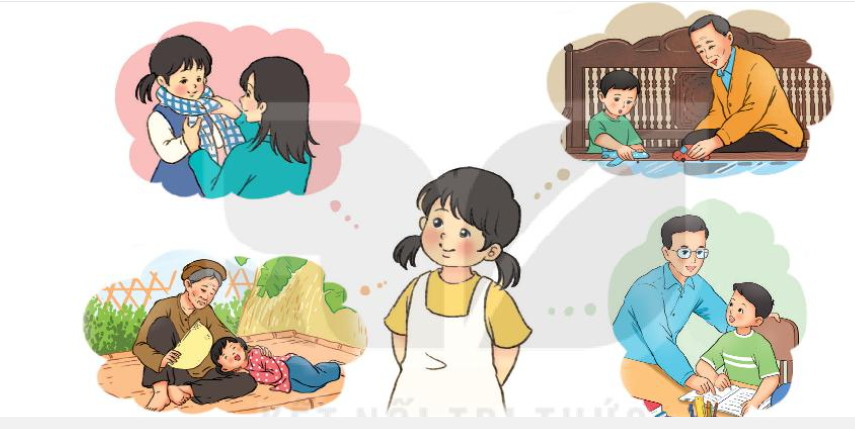 Mẹ
Lặng rồi cả tiếng con ve,
Con ve cũng mệt vì hè nắng oi.
     Nhà em vẫn tiếng ạ ời,
Kẽo cà tiếng võng mẹ ngồi mẹ ru.
     Lời ru có gió mùa thu,
Bàn tay mẹ quạt mẹ đưa gió về.

    Những ngôi sao thức ngoài kia,
Chẳng bằng mẹ đã thức vì chúng con.
    Đêm nay con ngủ giấc tròn,
Mẹ là ngọn gió của con suốt đời.
(Trần Quốc Minh)
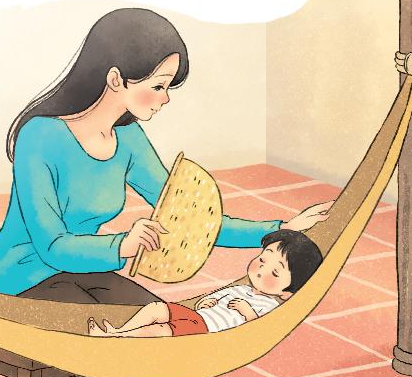 1
2
Đọc mẫu
Luyện đọc từ khó
kẽo cà
ạ ời
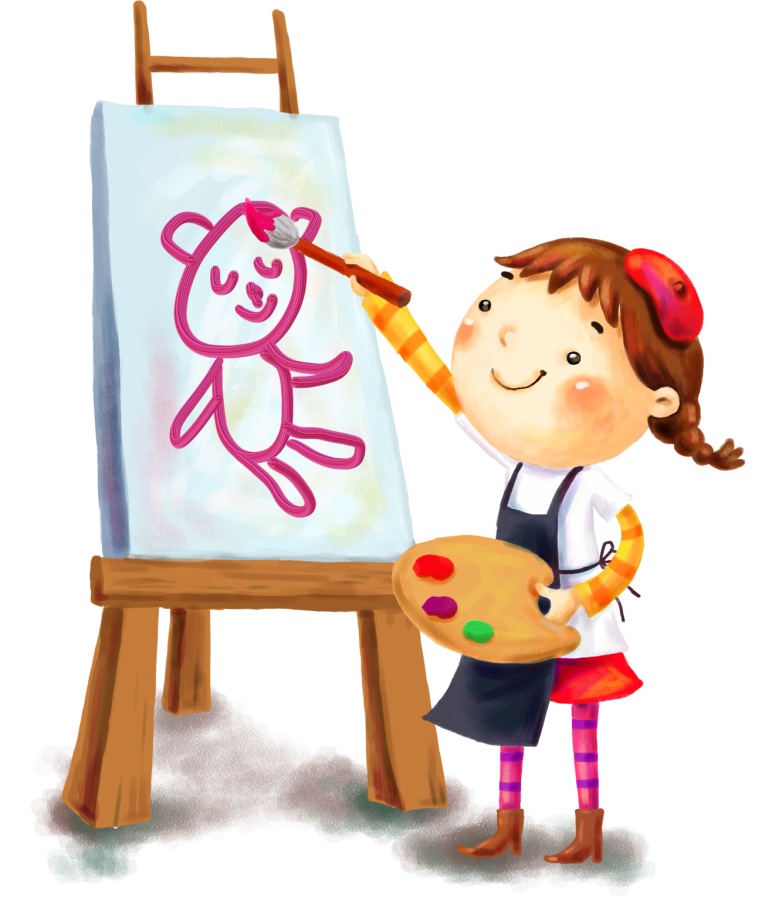 chẳng bằng
giấc tròn
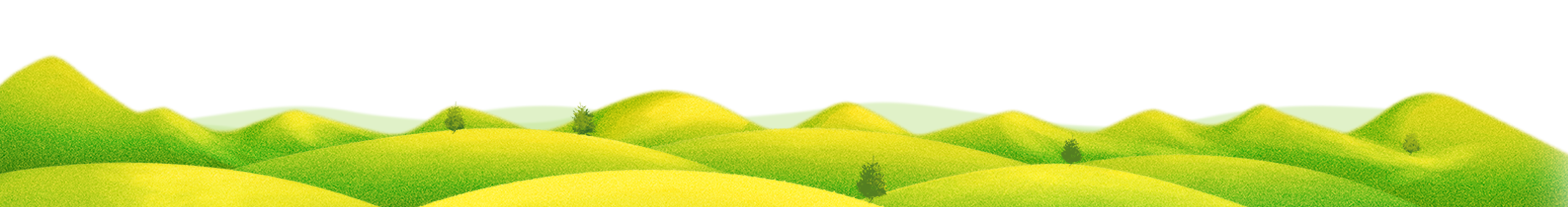 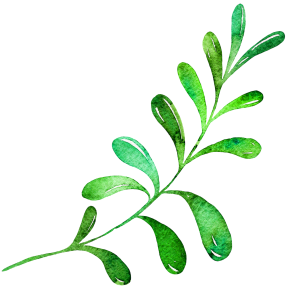 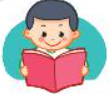 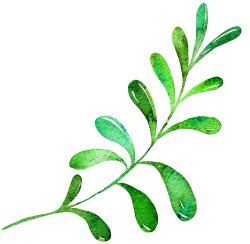 Nắng oi
Nắng nóng và không có gió, gây khó chịu
Giấc tròn
Giấc ngủ ngon (ngủ sâu), không thức giấc
GIẢI NGHĨA TỪ
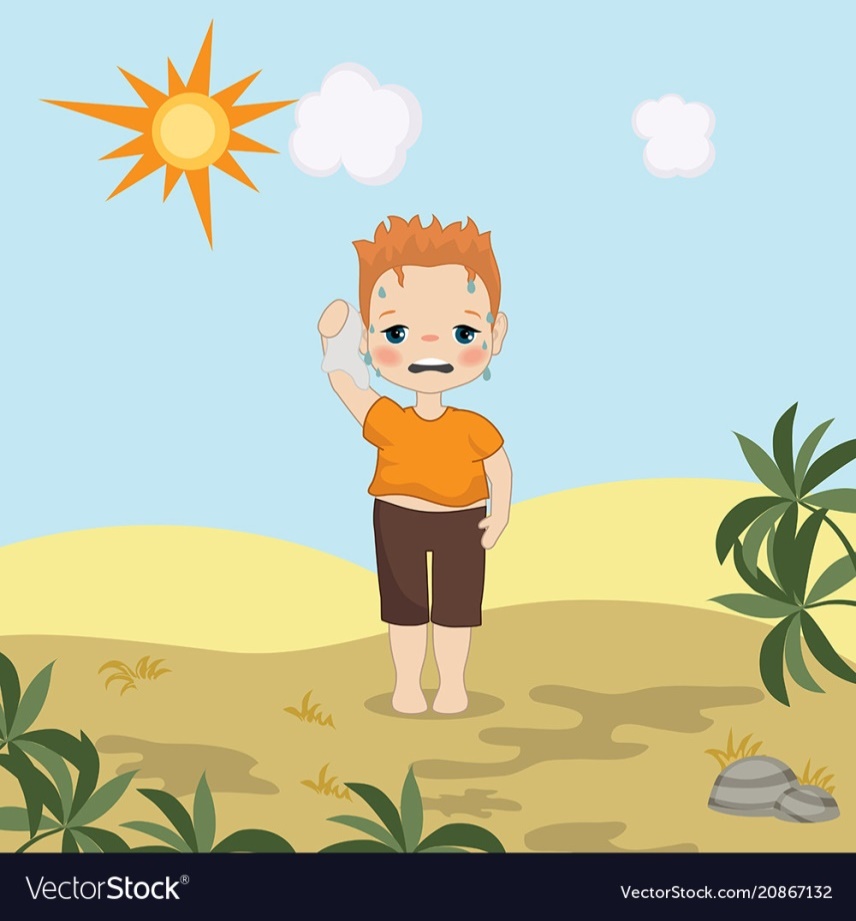 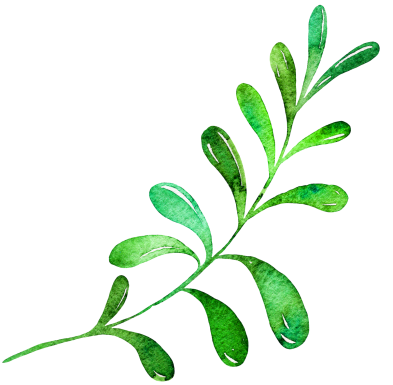 [Speaker Notes: Bài giảng được thiết kế bởi: Phạm Duyên]
Mẹ
Lặng rồi cả tiếng con ve,
Con ve cũng mệt vì hè nắng oi.
     Nhà em vẫn tiếng ạ ời,
Kẽo cà tiếng võng mẹ ngồi mẹ ru.
     Lời ru có gió mùa thu,
Bàn tay mẹ quạt mẹ đưa gió về.

    Những ngôi sao thức ngoài kia,
Chẳng bằng mẹ đã thức vì chúng con.
    Đêm nay con ngủ giấc tròn,
Mẹ là ngọn gió của con suốt đời.
(Trần Quốc Minh)
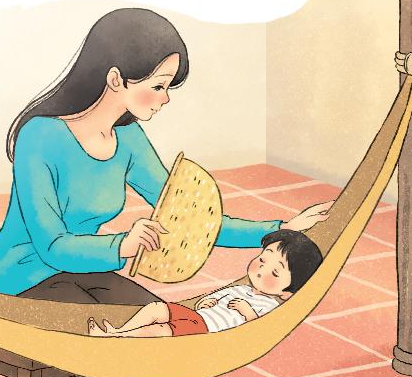 Ngắt câu
[Speaker Notes: Thiết kế bởi: Hương Thảo - tranthao121006@gmail.com]
Mẹ
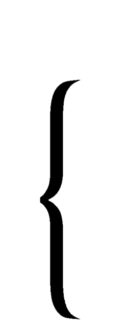 Lặng rồi cả tiếng con ve,
Con ve cũng mệt vì hè nắng oi.
     Nhà em vẫn tiếng ạ ời,
Kẽo cà tiếng võng mẹ ngồi mẹ ru.
     Lời ru có gió mùa thu,
Bàn tay mẹ quạt mẹ đưa gió về.

    Những ngôi sao thức ngoài kia,
Chẳng bằng mẹ đã thức vì chúng con.
    Đêm nay con ngủ giấc tròn,
Mẹ là ngọn gió của con suốt đời.
(Trần Quốc Minh)
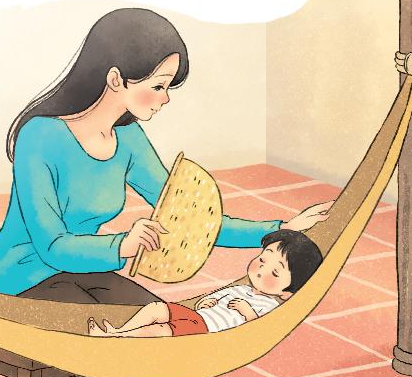 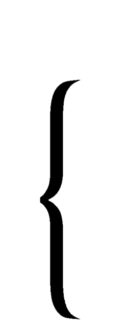 Đọc nối tiếp đoạn
[Speaker Notes: Thiết kế bởi: Hương Thảo - tranthao121006@gmail.com]
Mẹ
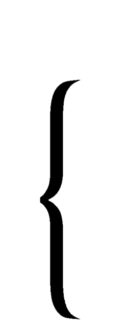 Lặng rồi cả tiếng con ve,
Con ve cũng mệt vì hè nắng oi.
     Nhà em vẫn tiếng ạ ời,
Kẽo cà tiếng võng mẹ ngồi mẹ ru.
     Lời ru có gió mùa thu,
Bàn tay mẹ quạt mẹ đưa gió về.

    Những ngôi sao thức ngoài kia,
Chẳng bằng mẹ đã thức vì chúng con.
    Đêm nay con ngủ giấc tròn,
Mẹ là ngọn gió của con suốt đời.
(Trần Quốc Minh)
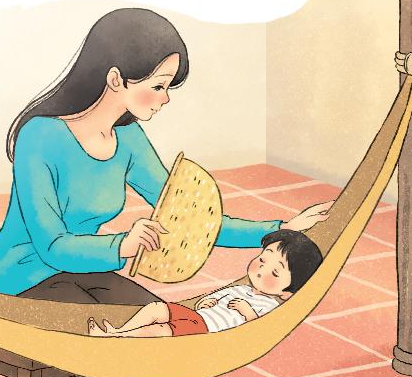 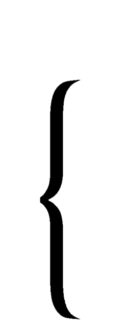 Đọc theo nhóm
[Speaker Notes: Thiết kế bởi: Hương Thảo - tranthao121006@gmail.com]
Mẹ
Lặng rồi cả tiếng con ve,
Con ve cũng mệt vì hè nắng oi.
     Nhà em vẫn tiếng ạ ời,
Kẽo cà tiếng võng mẹ ngồi mẹ ru.
     Lời ru có gió mùa thu,
Bàn tay mẹ quạt mẹ đưa gió về.

    Những ngôi sao thức ngoài kia,
Chẳng bằng mẹ đã thức vì chúng con.
    Đêm nay con ngủ giấc tròn,
Mẹ là ngọn gió của con suốt đời.
(Trần Quốc Minh)
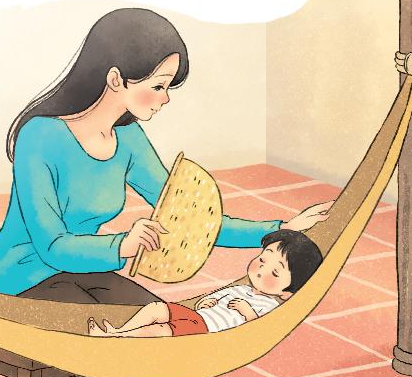 Đọc toàn bài
[Speaker Notes: Thiết kế bởi: Hương Thảo - tranthao121006@gmail.com]
Trả lời câu hỏi
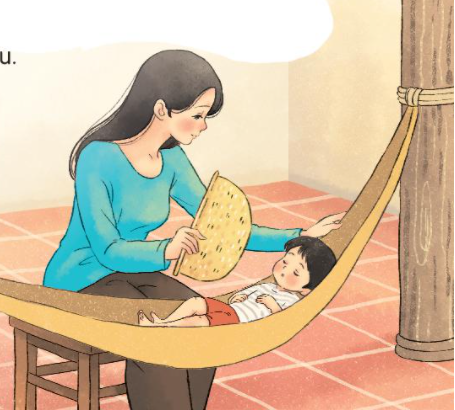 TRẢ LỜI CÂU HỎI
1. Trong đêm hè oi bức, mẹ đã làm gì để con ngủ ngon?
 Trong đêm hè oi bức, mẹ đã ngồi đưa võng, hát ru và quạt cho con để con ngủ ngon.
2. Những dòng thơ nào cho thấy mẹ đã thức rất nhiều vì con?
 * Những ngôi sao thức ngoài kia
    * Chẳng bẳng mẹ đã thức vì chúng con.
3. Theo em, câu thơ cuối bài muốn nói điều gì?
Có mẹ quạt mát, con ngủ ngon lành.
Tay mẹ quạt mát hơn cả gió trời.
Mẹ là niềm hạnh phúc của cuộc đời con.
4. Nói một câu thể hiện lòng biết ơn của em đối với cha mẹ.
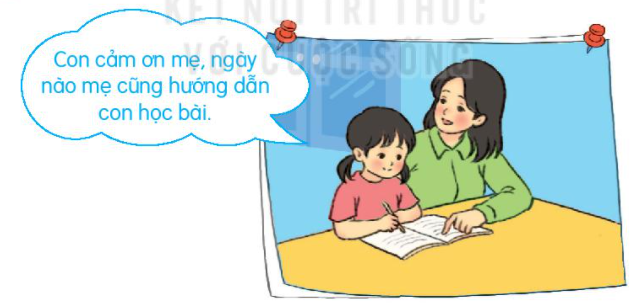 Em mang về yêu thương
Lặng rồi cả tiếng con ve,
Con ve cũng mệt vì hè nắng oi.
     Nhà em vẫn tiếng ạ ời,
Kẽo cà tiếng võng mẹ ngồi mẹ ru.
     Lời ru có gió mùa thu,
Bàn tay mẹ quạt mẹ đưa gió về.

    Những ngôi sao thức ngoài kia,
Chẳng bằng mẹ đã thức vì chúng con.
    Đêm nay con ngủ giấc tròn,
Mẹ là ngọn gió của con suốt đời.
(Trần Quốc Minh)
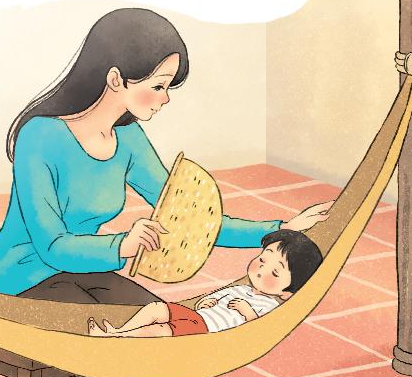 Luyện đọc lại
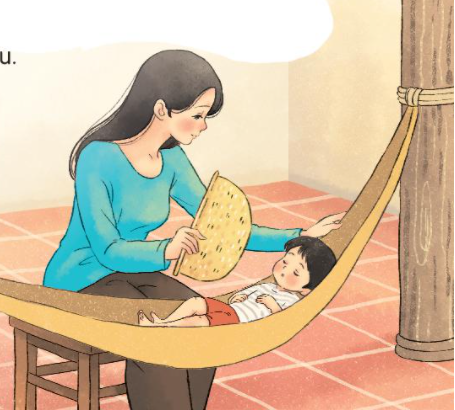 LUYỆN TẬP
1. Từ ngữ chỉ hoạt động có trong bài thơ là:
quạt
ru
ngồi
đưa
thức
ngủ
2. Đặt một câu với từ ngữ vừa tìm được.
 Tôi rất thích ngồi bên cửa sổ ngắm hoa ngoài vườn.
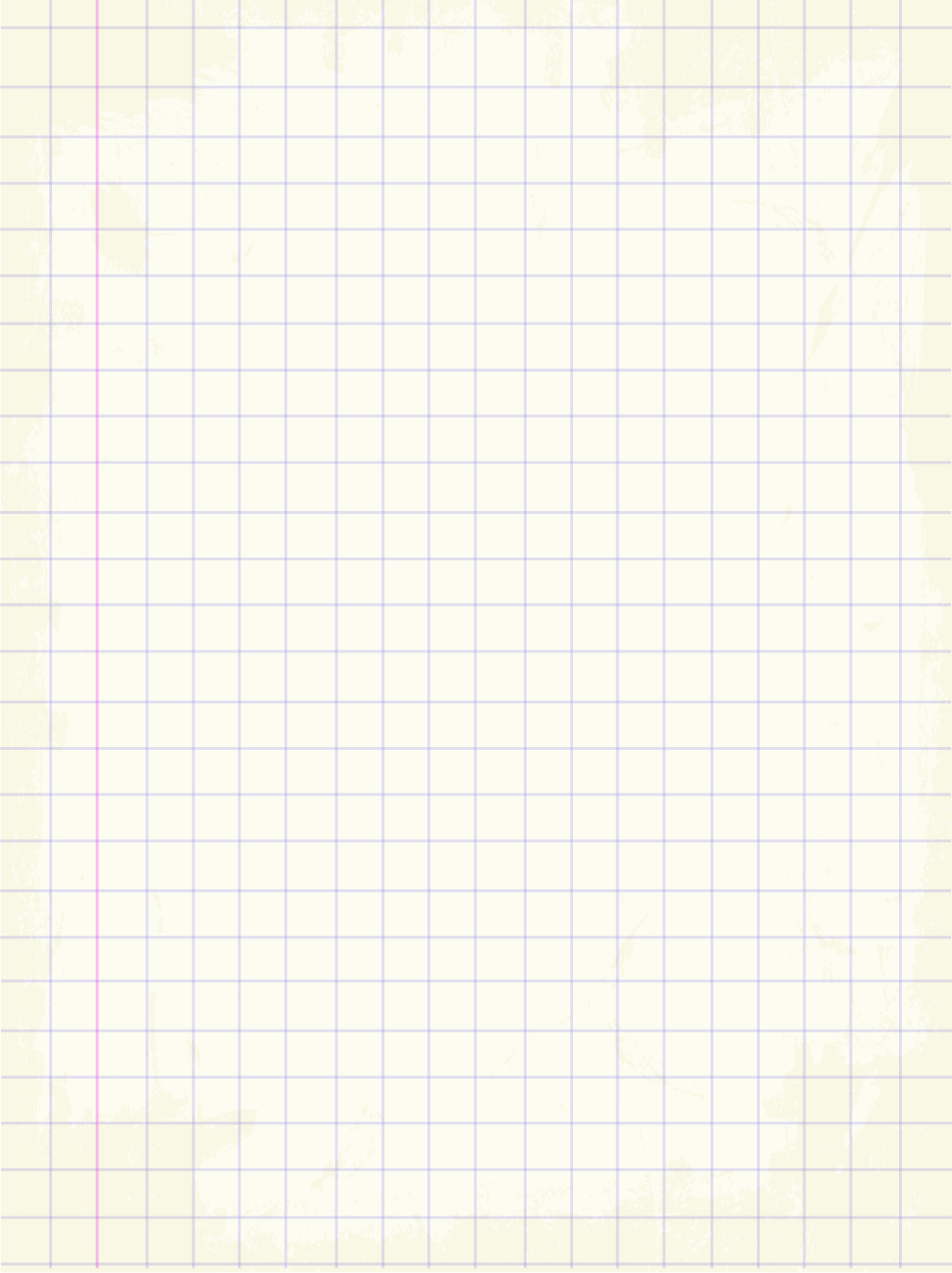 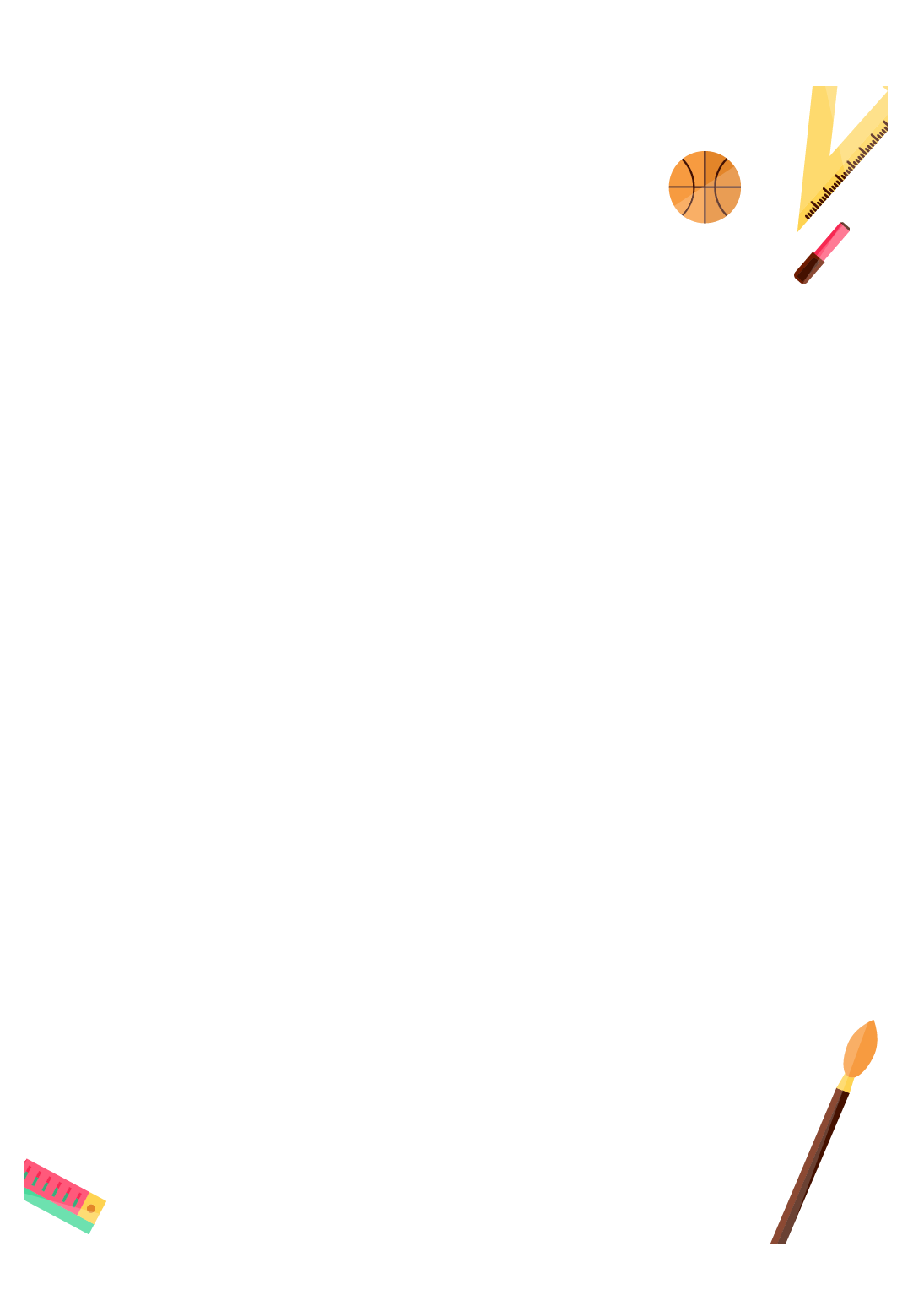 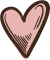 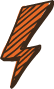 5. Học thuộc lòng 6 dòng thơ cuối.
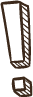 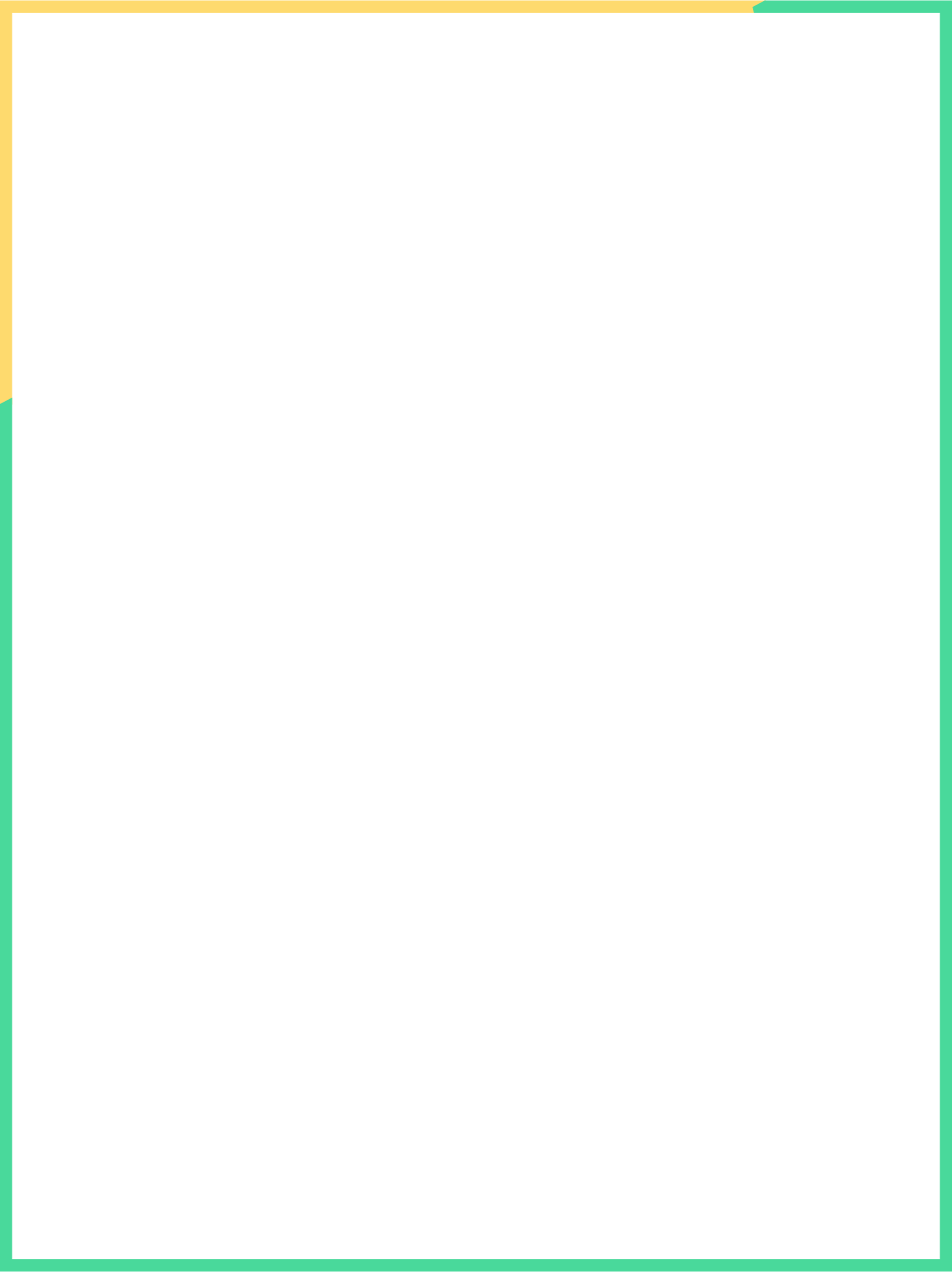 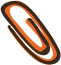 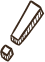 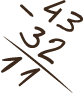 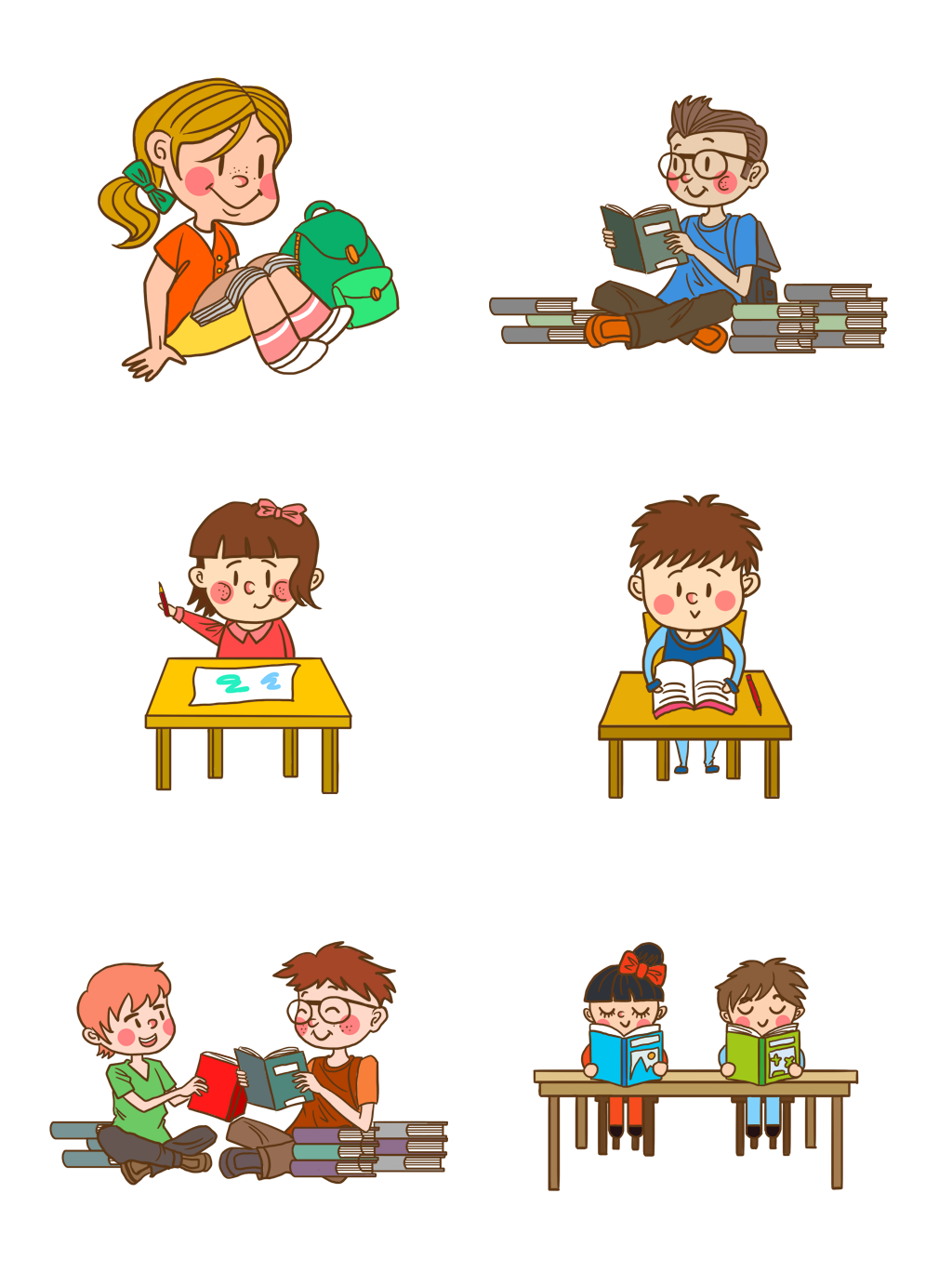 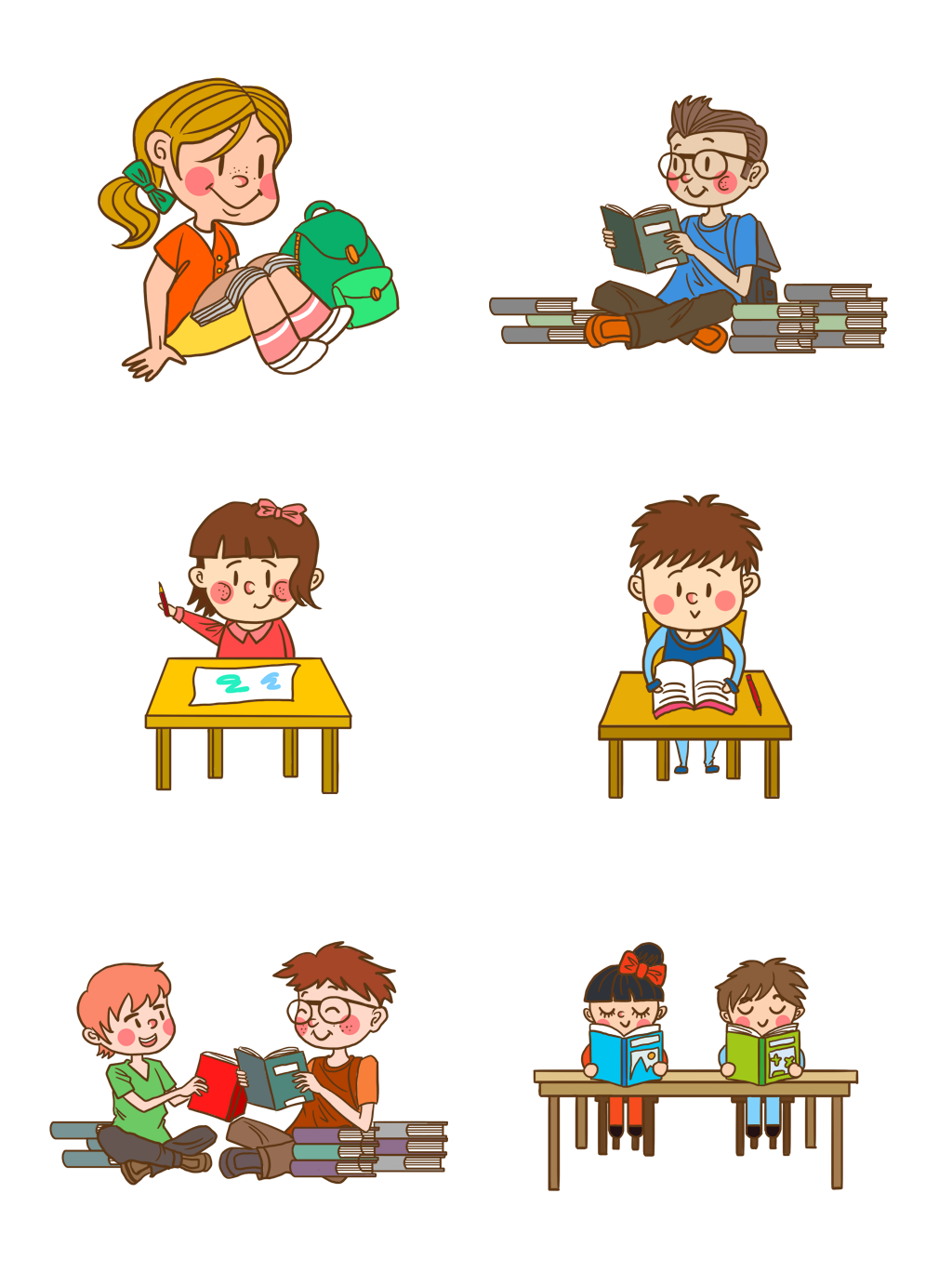 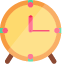 [Speaker Notes: Bài giảng thiết kế bởi: Hương Thảo - tranthao121006@gmail.com]
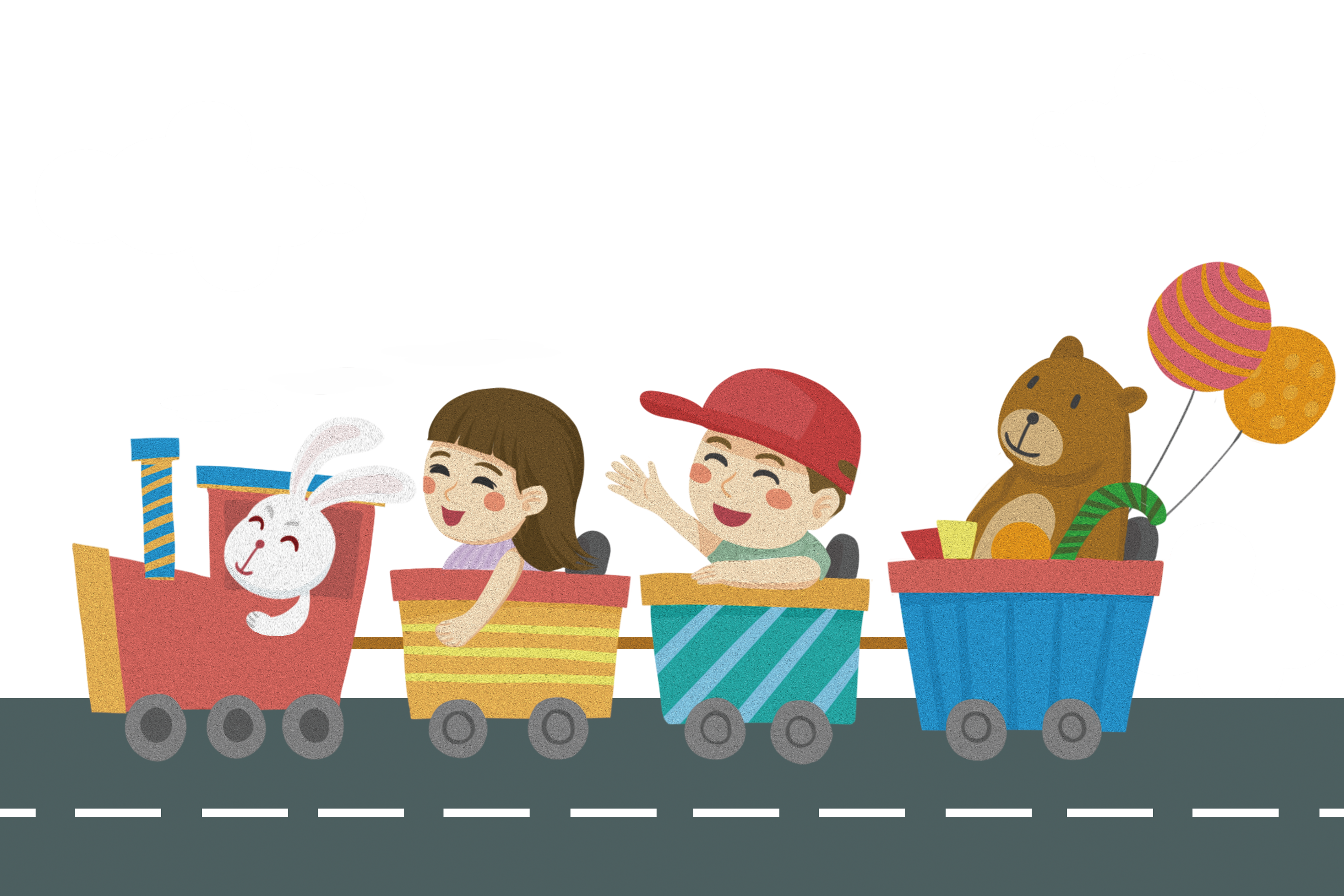 CHÀO TẠM BIỆT